The Structure of a Balance Sheet
Eco 352
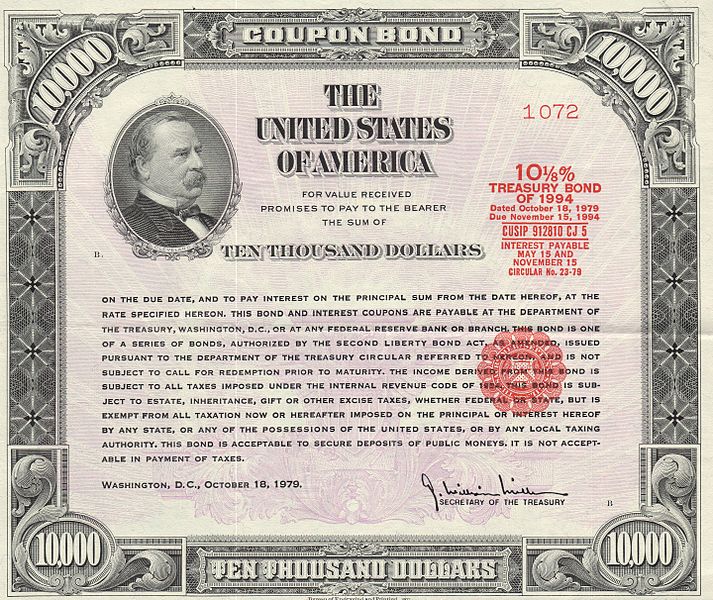 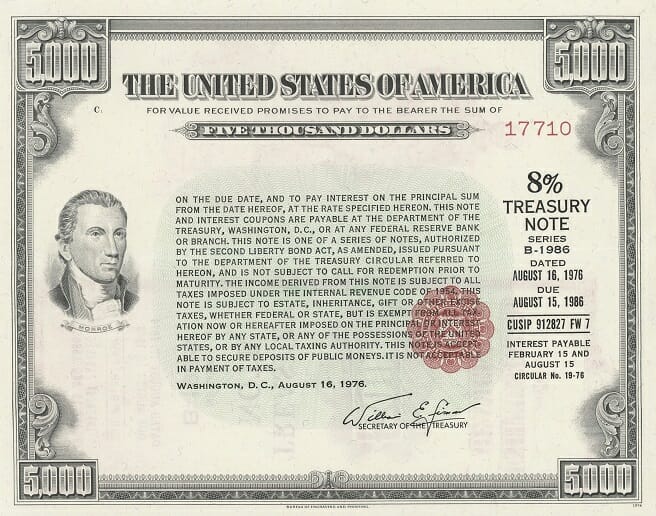 Alice I. Wonderland
Assets
Liabilities
House		$350
Treasuries		$150
Checking Account	$10
Savings Account	$15
Stamp Collection	$5
Car			$20


TOTAL	$550
Mortgage 		$300
Credit Card		$50
Car Loan		$15
Personal Loan	$85

Net Worth		$100



TOTAL	$550
Alice I. Wonderland
Assets
Liabilities
House		$350
Treasuries		$50
Checking Account	$110
Savings Account	$15
Stamp Collection	$5
Car			$20


TOTAL	$550
Mortgage 		$300
Credit Card		$50
Car Loan		$15
Personal Loan	$85

Net Worth		$100



TOTAL	$550
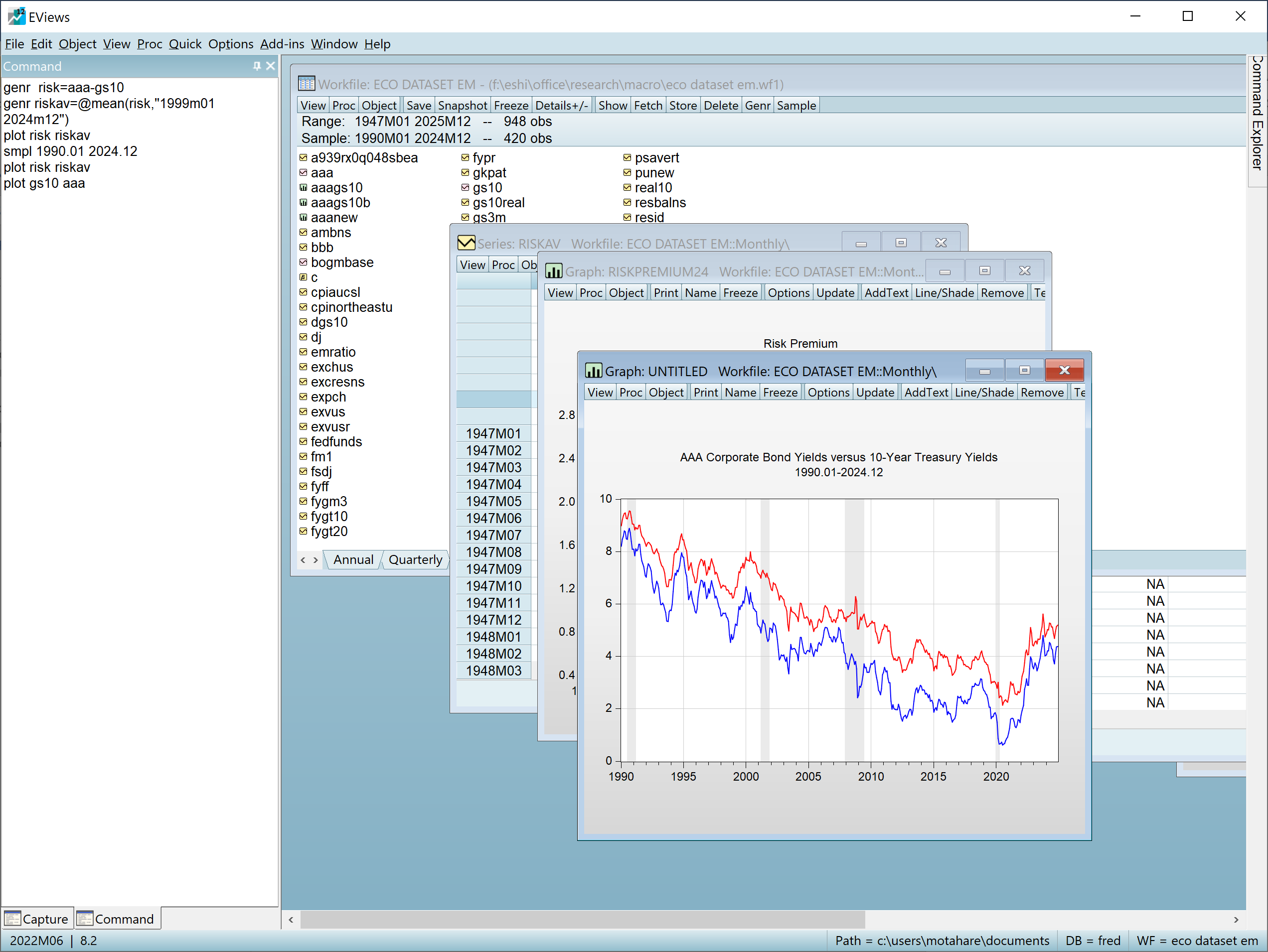 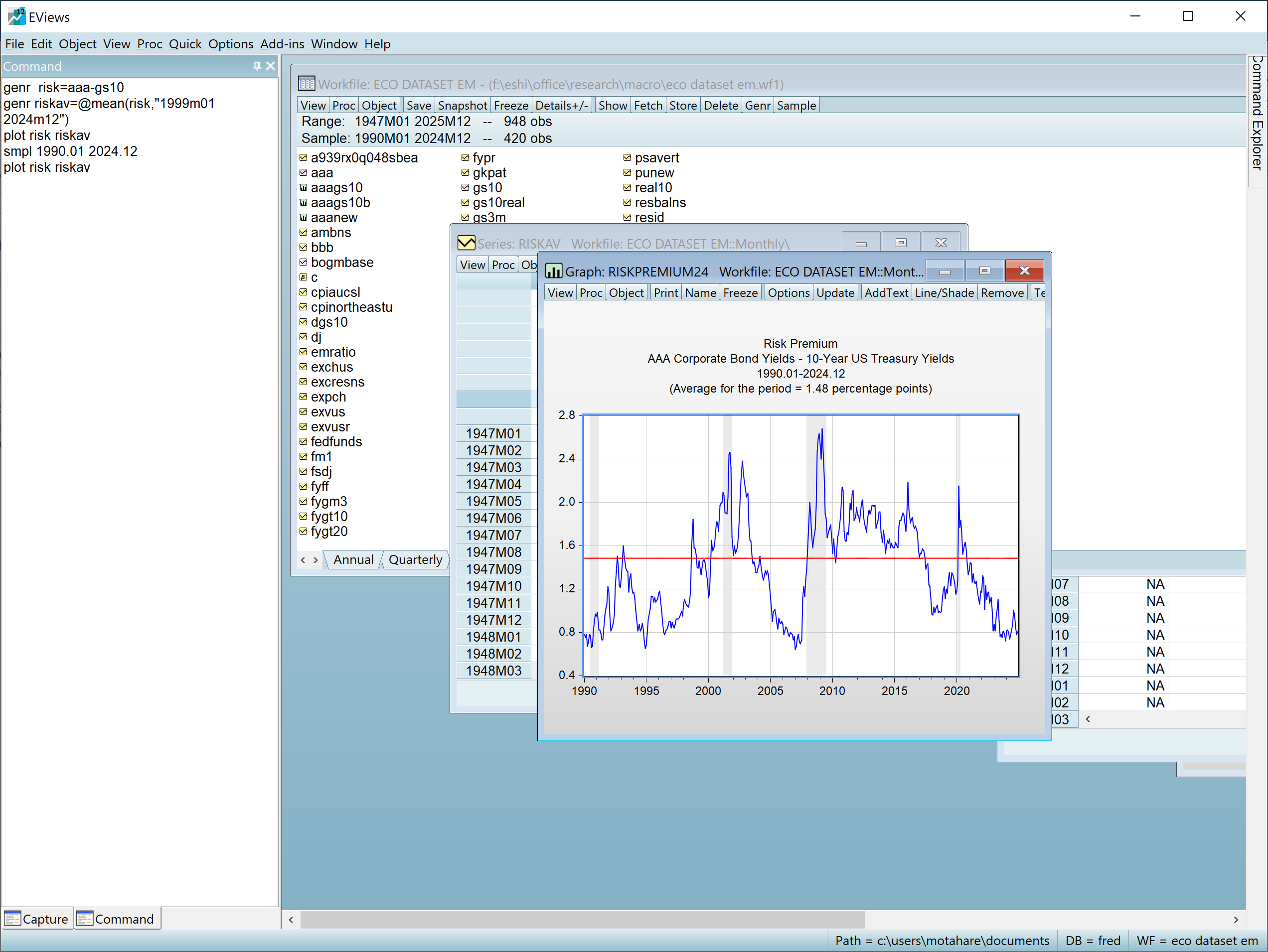 Leverage
Bank One
Bank Two